Interview with Nelson Mandela
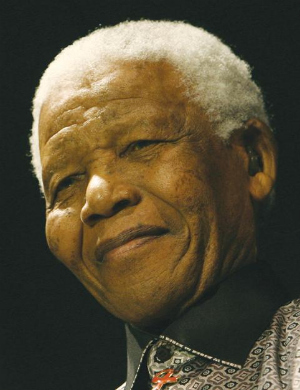 “It always seems impossible until it’s done.”

- Nelson Mandela
HOW TO PLAY?
Pair up with a classmate. You are going to perform an interview. One will be the journalist, the other Nelson Mandela. 

The different slides of the Powerpoint presentation will give you clues and tools to ask and answer the different questions about Nelson Mandela.

Be careful, you need to be quick ! 

Let’s take an example…
Full name?
JOURNALIST
Nelson Rolihlahla Mandela
interviewee
A quick reminder of interrogative pronouns before we start:
When…               				Where…						Who…
How…								What… 							Which…
Why…								Whose… 		     				How long…		

How many + GN dénombrable
     How much + GN indénombrable	

On emploie l’auxiliaire DO pour formuler les questions, sauf quand WHO, WHAT & WHICH sont sujets.
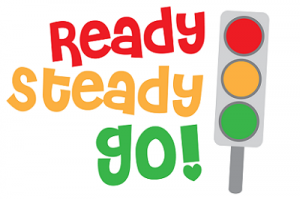 Date and place of birth?
JOURNALIST
18th July 1918 into Thembu royal familyin Mvezo village (southeastern South Africa)
interviewee
Studies?
JOURNALIST
Fort Hale University College: started Bachelor of Arts’s degree in English, anthropology, politics, native administration and Roman Dutch law.	 1940 : expelled for participating in a student strike.University of Witwatersrand: - studied law - joined the movement against racial discrimination - forged key relationships with black & white activists.
interviewee
1943?
JOURNALIST
Joined ANC (African National Congress)ANC’s aim: maintain voting rights for « coloureds » (people of mixed race) & Black African people
interviewee
Marriage(s)?
JOURNALIST
1944: Evelyn Mase, a trainee nurse1958: Winnie Madikizela, a social worker1998: Graça Machel, widow of Mozambican President Samora Machel
interviewee
Early career?
JOURNALIST
1952: open 1st black law firm in Johannesburg	 Inundated with clients seeking redress from acts of the oppressive apartheid regime
interviewee
Reason founding Umkhonto we Sizwe?
JOURNALIST
1960: after Sharpeville massacre : government bans ANC 		1961: foundation of Umkhonto we Sizwe (ANC’s armed wing), became Commander-in-Chief
interviewee
Incarceration? Reason?
JOURNALIST
1962: captured & sentenced to 5 years in Cape Town prison (incited a strike & left country illegally)1963: while in prison, charged with sabotage with other ANC activists1964: sentenced to life imprisonment, sent to Robben Island prison
interviewee
Liberation?Next ?
JOURNALIST
1990: De Klerk orders release1991: ANC President1993: Nobel Peace Prize with De Klerk1994: President of South Africa (until 1999)
interviewee
Main fights during Presidency?
JOURNALIST
 Focussed on national reconciliation (promised no discrimination against whites) : encouraged blacks to support the previously hated rugby team The Springboks during the 1995 World Cup  enabled greater access to electricity, education, health care, accommodation to the poorer parts of the population founded several organizations to promote equality and fight problems like AIDS
interviewee